МКОУ «Леженская ОШ» Тимского района
Районный литературно-художественный конкурс 
«Гренадёры, вперёд!»

Номинация «Образ и память»

«И вечной памятью двенадцатого года»

Леженьки 2012
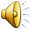 ГЕНЕРАЛАМ ОТЕЧЕСТВЕННОЙ ВОЙНЫ 1812 ГОДА
«начальники народных наших сил, покрытых славою чудесного похода и вечной памятью двенадцатого года»
12 июня 1812 года         армия Наполеона вторглась в Россию.
РАССТАНОВКА РУССКИХ АРМИЙ:
-  1 – ая армия Барклая - де - Толли:
		120 тыс. человек – на севере Литвы
2 – ая армия Багратиона:
		49 тыс. человек – на юге Литвы
3 – ья армия Тормасова:
		58 тыс. человек – на Волыни
корпус Витгенштейна:
		38 тыс. человек – прикрытие столицы
Кутузов Михаил Илларионович
Голенищев-Кутузов,   
светлейший князь
смоленский,
Фельдмаршал.
   В августе 1812 года его назначили главнокомандующим всеми действующими армиями.
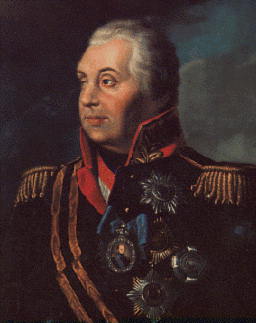 Барклай-де-Толли Михаил Богданович
В 1800-х годах Барклай-де-Толли участвовал в русско-прусско-французской и русско-шведской войнах.   В 1810-1812 годах он был военным министром.
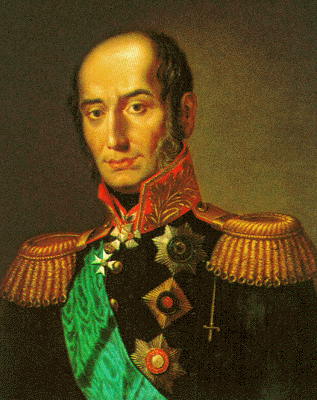 Багратион Петр Иванович
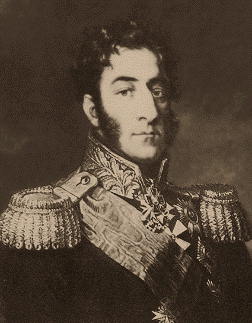 В начале Отечественной войны 1812 года Багратион сумел вывести 2 - ю Западную армию, которой он командовал, к Смоленску на соединение с 1-й Западной армией М.Б.Барклая – де - Толли.
Тормасов Александр Петрович
Во время Отечественной войны 1812 года командовал 3 - й Западной армией, противостоявшей войскам Наполеона на киевском направлении.
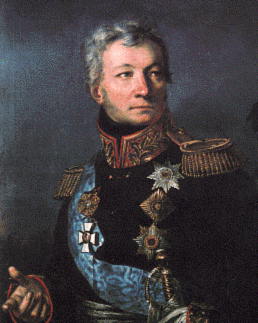 Витгенштейн Петр Христианович
Светлейший князь, русский генерал-фельдмаршал. В Отечественную войну 1812 командир корпуса на петербургском направлении.
Платов Матвей Иванович
Во время Отечественной войны 1812 возглавлял отдельный казачий корпус, который под его командованием с успехом действовал под Миром, Романовым, Смоленском и в арьергардных боях.
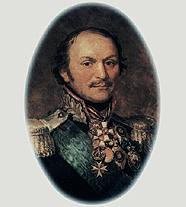 Ермолов Алексей Петрович
Российский генерал от артиллерии. В
Отечественную войну 1812 начальник штаба 1-й армии.
Раевский Николай Николаевич
Командир 7-го пехотного корпуса, входившего в состав 2-й Западной армии. Его корпус особенно отличился в Бородинском сражении, в котором центральный пункт русской позиции получил название «батареи Раевского».
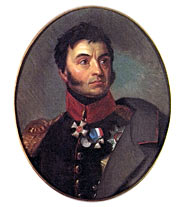 Остерман – Толстой Александр Иванович
В 1812 прибыл в армию волонтером и затем по приказу Александра I вступил в командование 4-м пехотным корпусом. 
	В битве у г. Витебска у Остермана спросили: «Силы на исходе. Что же делать?». 
		Он ответил: 
	«Стоять и умирать!»
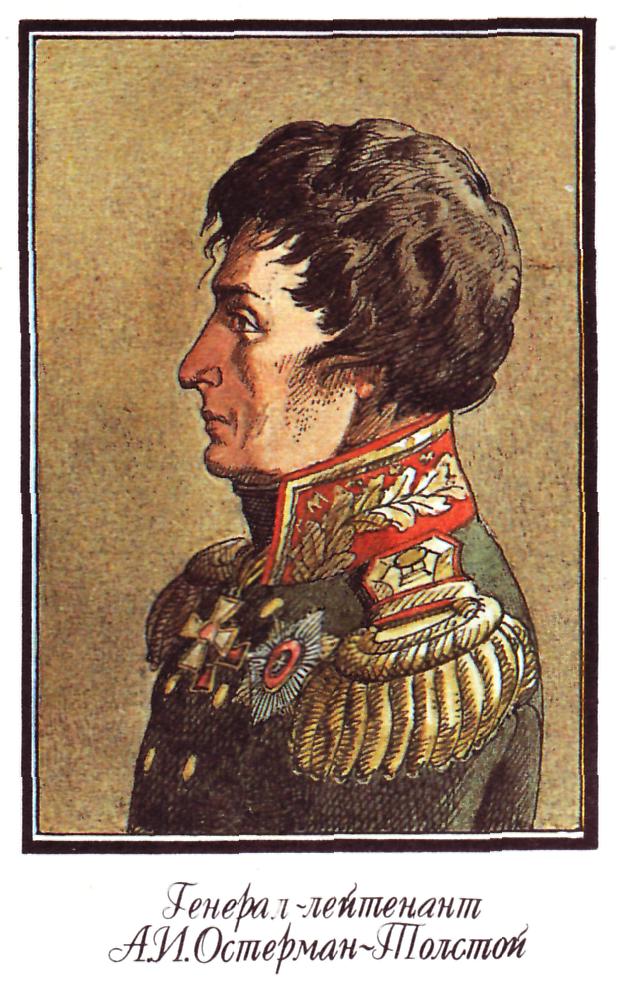 Коновницын Петр Петрович
В 1812 командовал 3-й пехотной дивизией, отличился в боях под Витебском и Смоленском. В Бородинском сражении временно принял на себя руководство войсками 2-й Западной армии.
Дохтуров Дмитрий Сергеевич
В 1812 командовал 6-м пехотным корпусом, который стойко оборонял Смоленск, а в Бородинском сражении защищал центр русской позиции. После смертельного ранения П. И. Багратиона возглавил 2-ю Западную армию.
Тучков Николай  Алексеевич
Во время войны 1812 под его начальствованием находился 3-й пехотный корпус, входивший в состав 1-й Западной армии.
Неверовский Дмитрий Петрович
Российский генерал-лейтенант. В Отечественную войну 1812 командир пехотной дивизии. Отличился в сражениях под Красным, Смоленском и Бородино.
Лихачев Петр Гаврилович
Российский генерал-майор. В Отечественную войну 1812 начальник пехотной дивизии, которая в Бородинском сражении обороняла батарею Раевского (центр русской позиции).
КУТАЙСОВ Александр Иванович
Российский военный деятель, генерал-майор
Во время войны занимал должность начальника артиллерии 1-й Западной армии, принимал участие в боях под Витебском, Смоленском, Бородино.
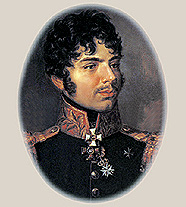 Война «не по правилам»
С первых дней войны в России разгорелась настоящая народная, Отечественная война. Ярче всего народный характер войны проявился в партизанском движении. Французский посланник Лористон жаловался Кутузову, что против наполеоновской армии ведётся война «не по правилам».
Давыдов Денис Васильевич
Адъютант Багратиона, подполковник Ахтырского гусарского полка, возглавил летучий партизанский отряд, действовавший в тылу Наполеона. Нападал на обозы, перехватывал курьеров, уничтожал шайки мародёров.
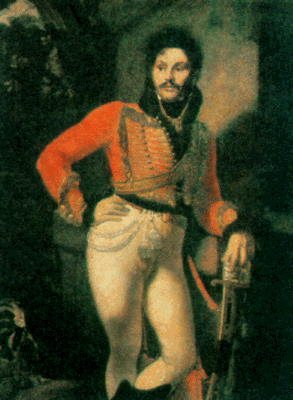 Дорохов Иван Семенович
Крупный партизанский отряд генерала Дорохова с помощью местных жителей штурмом овладел городом Верея. Потеря Вереи затруднила Наполеону сообщение с корпусами Шварценберга, Удино, Макдональда.
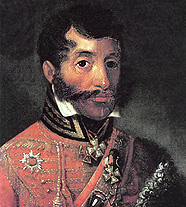 Фигнер Александр Самойлович
На всю Россию прославился храбрый находчивый командир партизанского отряда капитан Фигнер. Пользуясь знанием языков, он пробирался в Москву, нанимался лакеем к французским офицерам и выведывал военные секреты.
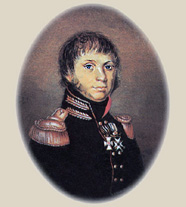 Сеславин Александр Никитич
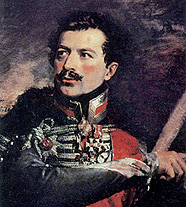 В Отечественную войну 1812 адъютант М. Б. Барклая-де-Толли, затем командир партизанского отряда, участвовал в освобождении Вязьмы, Борисова, Вильно.
«Завоеватели, вошедшие в Москву  2 сентября, спустя пять недель уже не составляли более войска. Это была толпа мародёров, обречённых на поражение» - Л.Н.Толстой.
		Не случайно Наполеон в конце жизни, на острове Святой Елены с горечью сказал: «Я должен был умереть сразу же после вступления в Москву…»
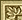 Памятник Михаилу Илларионовичу Кутузову,
славным сынам русского народа, одержавшим победу в Отечественной войне 1812 года.
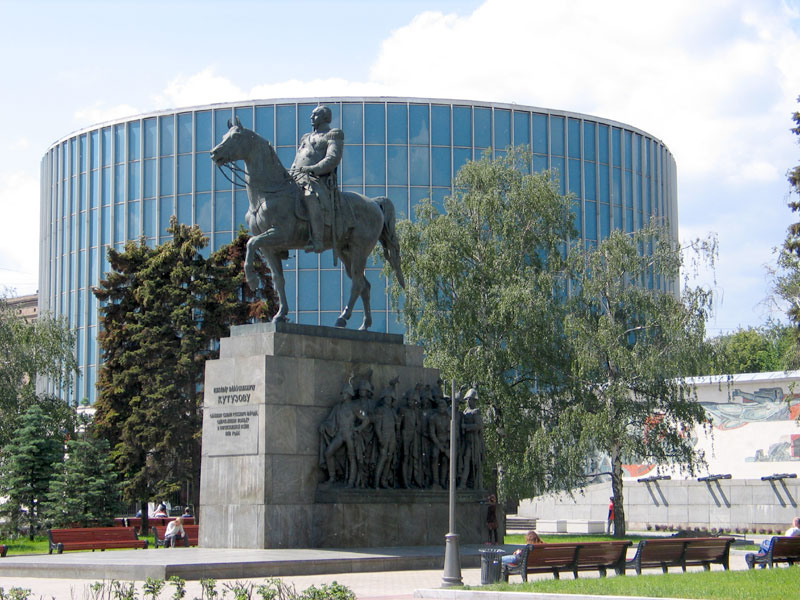 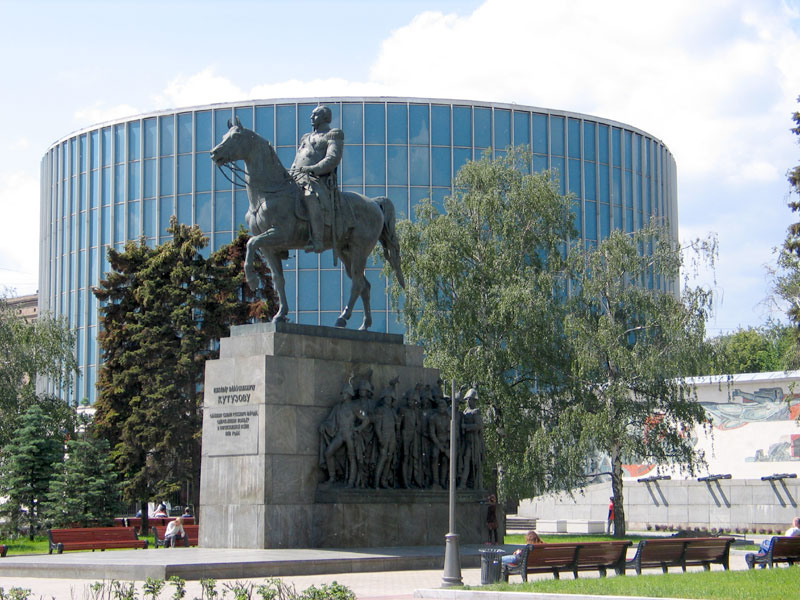 Памятник Михаилу Илларионовичу Кутузову,
славным сынам русского народа, одержавшим победу в Отечественной войне 1812 года.
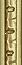 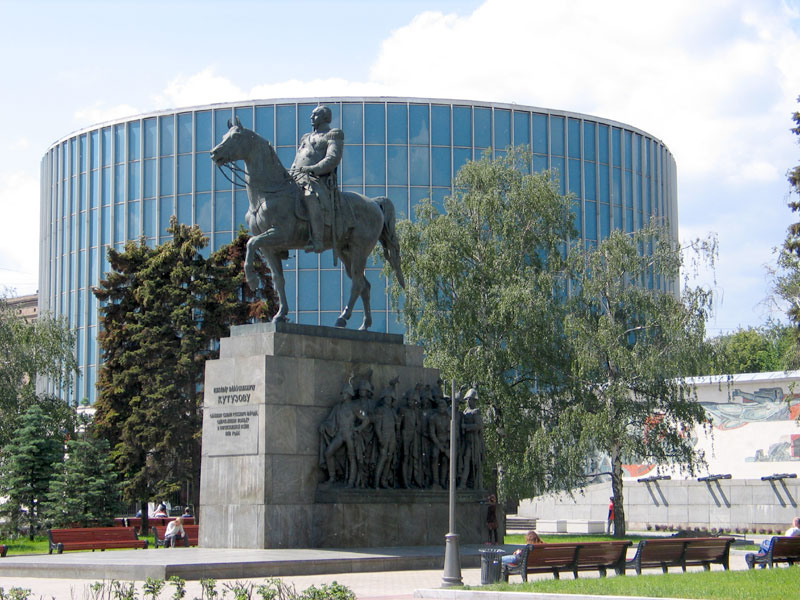 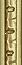 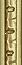 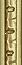 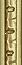 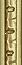 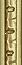 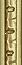 В связи с 200-летним юбилеем Кутузова, исполнявшимся в 1945 г., было решено установить памятники полководцу в Москве .
	Один из проектов был представлен скульптором Н.В. Томским. 
	Открытие памятника состоялось 6 июля 1973 г., в год 160-летия со дня кончины великого полководца.
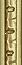 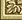 Памятники героям Отечественной войны
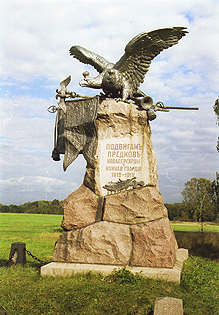 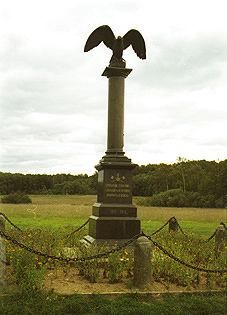 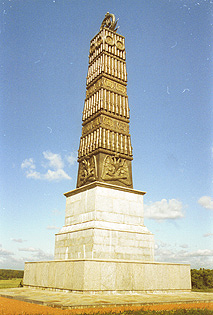 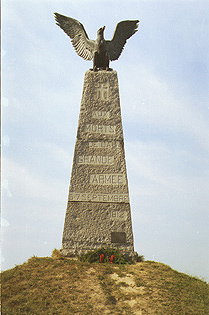 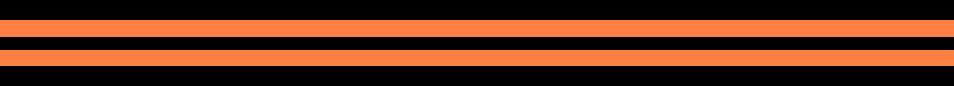 Светлая память героям Отечественной Войны 1812 г
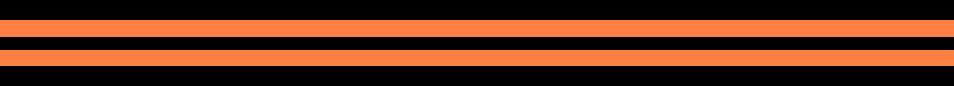 Автор Пожидаев  Дмитрий Сергеевич, 9класс
Руководитель Арцыбашева Светлана Ивановна, учитель русского языка и литературы